FACULTY OF PHILOLOGY
ADAPTATION DAY
BA STUDIES
28.09.2021

English in Public Communication
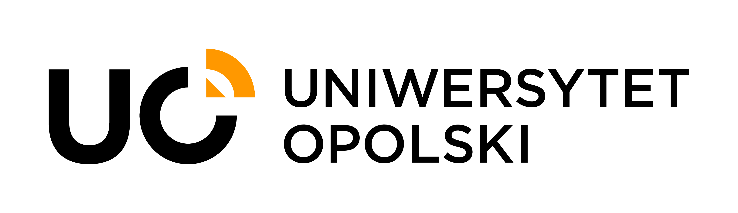 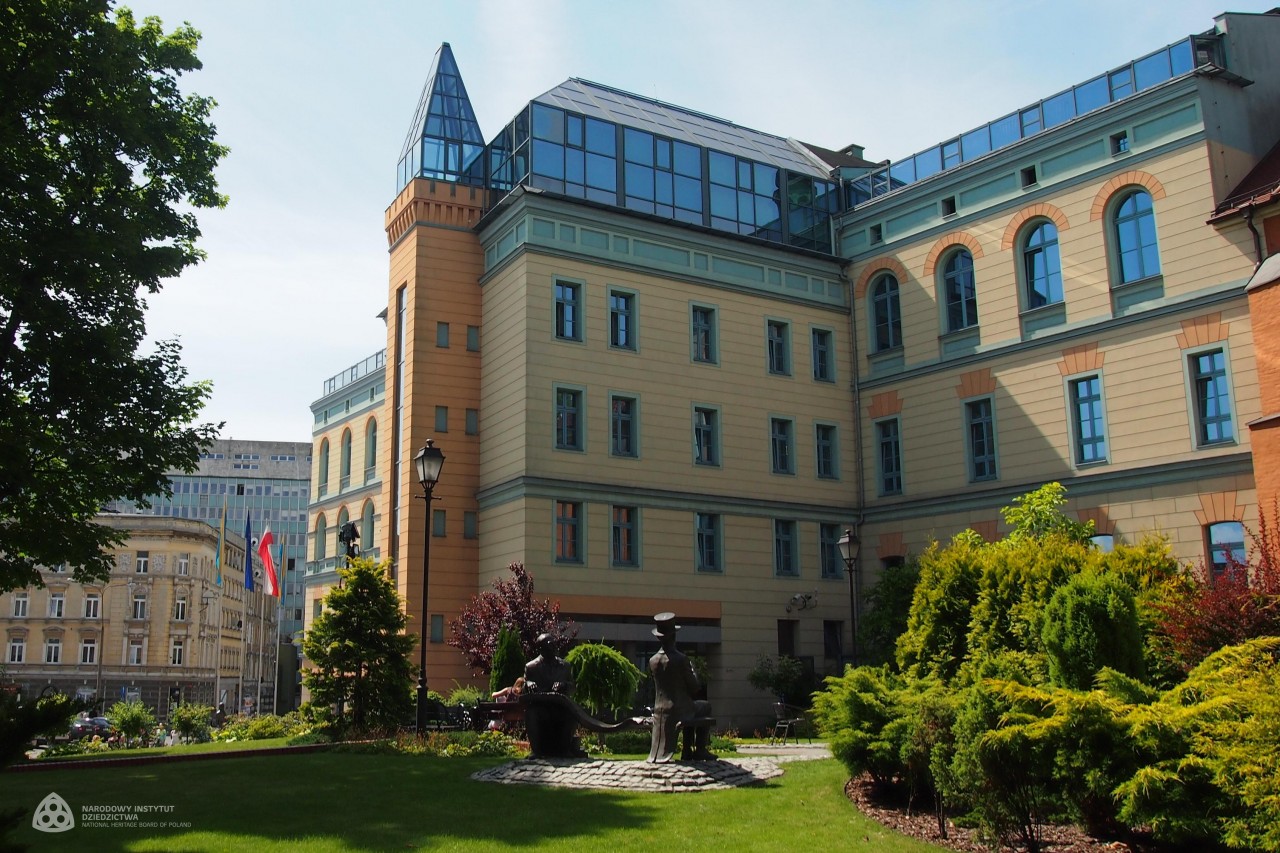 J.M. Rektor Uniwersytetu OpolskiegoProf. dr hab. Marek Masnyk
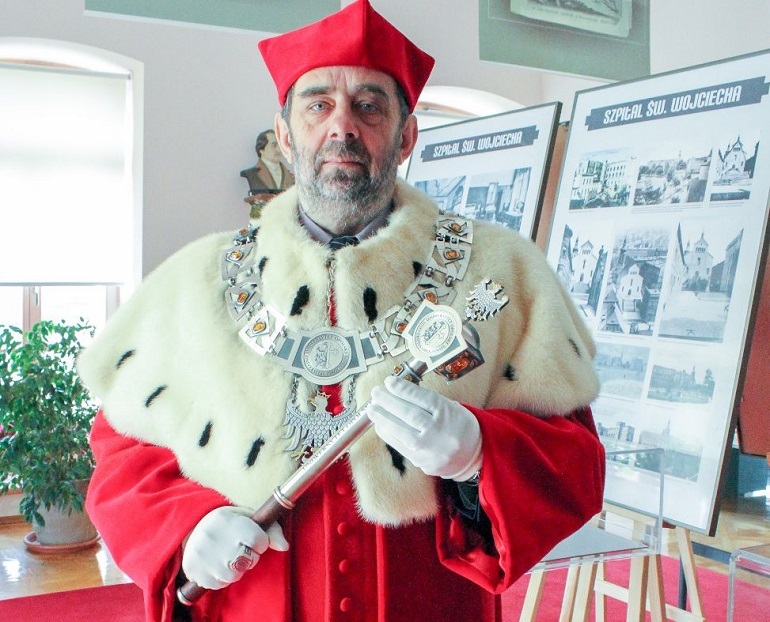 STUCTURE OF THE FACULTY
Institute of Linguistics  
     Headmaster: prof. Jolanta Nocoń
Institute of Literary Studies 
     Headmaster: prof. Ryszard Wolny
Dean (for didactics and student affairs) 
     dr Elżbieta Szymańska-Czaplak
Deputy Dean – coordinator of study programmes
     dr Małgorzata Adams-Tukiendorf
Program coordinator
dr Małgorzata Adams-Tukiendorf
m.tukiendorf@uni.opole.pl

Room 12 Collegium Maius – consultations
see USOS web for details
websites
wfil.uni.opole.pl
uni.opole.pl
usosweb.uni.opole.pl
kwestura.uni.opole.pl
epc.wfil.uni.opole.pl
USOSweb
Your email address to use nr_indeksu@student.uni.opole.pl (nr indeksu = nr albumu). 
This is your logins to USOSweb https://usosweb.uni.opole.pl 
Your password is the same

Centrum Nowoczesnych Technologii – in case of problems
Student ID
Log in to your USOS account
(you already should have both log in & password)
STUDENT folder
Payment (model FK) – 22 PLN
Check out bank accounts of UO
Choose the account for student ID (download the form) – opłata za legitymację elektroniczną
When it is ready – you will be notified
Groups
You are divided into three groups
Alphabetically
Group 1 
Group 2 
Group 3
SCHEDULE
Check out your study programme’s website

epc.wfil.uni.opole.pl
Monday 02.10.2023
Tuesday 03.10.2023
Inauguration Day (ul. W. Drzymały 1) 
                              11:00-13:00

Rector’s hours 10:00-14:00 (no classes)
Your classes at 08:30-10:00 – cancelled
Your classes at 13:45-15:15 – cancelled
ROOMS INFO
Rooms: 
Collegium Maius (PL.KOPERNIKA 11) 
Main Campus (ul OLESKA 48/ pl. Staszica 1) 
Other locations possible
or ONLINE
ONLINE TEACHING
Microsoft Teams Platform
See the instruction video on the website of IT Center = CENTRUM NOWOCZESNYCH TECHNOLOGII https://cnt.uni.opole.pl//

use your uni.opole.pl address and password to log in
Find your teacher or course – ask for invitation if you haven’t received one
Workshop on Students’ Rights
Obligatory
will be announced soon

Observe the Lates News 
on the Faculty’s website
Safety Training (4h)
one meeting - OBLIGATORY 
will be announced soon

Observe the Lates News 
on the Faculty’s website
Library Training (2h)
English Library Collegium Maius room 011

one meeting - OBLIGATORY 
will be announced soon

Observe the Lates News 
on the Faculty’s website
UO Library
You need your student ID to become a member
Library of the Faculty of Philology
 Collegium Maius (CM) room 011 (downstairs)

Main Library 
 ul. Strzelców Bytomskich 2
Details during your Library Training - OBLIGATORY
Academic year organisation
Check out your study programme website for details
CONFIRMATION OF YOUR STUDENT STATUS
DEAN’S OFFICE

Open Tuesday-Friday
10:00-14:00
Representatives
Each group needs one person to represent the group at the dean’s office

Select now
Pass the contact info to the Study programme coordinator
ECTS
ECTS = European Credit Transfer System
		   (Europejski System Transferu Punktów)
You need to collect 30 points each semester
Some courses are variable and obligatory – (University wide course, PE, foreign language, elective, diploma seminar - enroll via USOSweb)
EPC website and USOS web – most important info regarding courses in the teaching programme
questions?